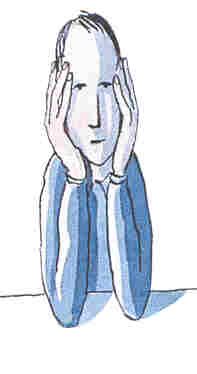 SOMATOFORM BOZUKLUKLAR
ŞÜKRÜ UĞUZ
İzolasyon
Gizlilik
Aşağılanma
Damgalanma
Ruhsal hastalık
Sevilmeyen
İstenmeyen
Farklı
Anormal
Tehlikeli
Suçlu
Çözüm
Toplum bazı hastalıklara daha kolay kabul edilebilir isimler vermektedir.
Erken bunama, 
Sürmenaj, 
Kara sevda..
Deprasyon
DUYGUSAL SORUNLARINI BEDENSEL YAKINMALARLA İFADE ETMEK DAHA ANLAŞILIR VE GÜVENLİ GELMEKTEDİR
Sadece hastalar mı bedensel anlatıcı?
Bedensel dinleyici Doktorlar var mı?
Konversiyon  bozukluğu
Hareket, duyu ve nörovejetatif sistem organlarında, organik bir temele dayanmayan işlev yitimi.
Epidemiyoloji:
15-35 yaş arasında  daha sık görülmektedir. 
Batı toplumlarında sıklığı azalmaktadır. 
Psikiyatri polikliniklerinde görülme oranı Batıda %1-3, gelişmekte olan ülkelerde yaklaşık %10 olarak bildirilmiştir. 
Kırsal kesimden olma, alt sosyoekonomik koşullar ve düşük eğitim düzeyi, yetersiz iç görü  ve düşük IQ ile konversiyon bozukluğu sıklığı artmaktadır.
Freud'a göre cinsel ya da saldırgan içerikli dürtülerin bilince çıkması engellendiğinde, bunlar bir beden işleviyle sembolize edilip, o işlev bozukluğu ya da kaybı şeklinde anlatım bulurlar.
Klinik görünüm
Ekstremite anestezisi genellikle eldiven çorap biçiminde, üniform dağılımlı, tüm duyusal modaliteleri içeren (ağrı, dokunma, ısı) ve dermatomlara uymayan, keskin sınırlı bir görünümdedir.
Güçsüzlük, paraliziler sık karşılaşılan motor belirtilerdir. Fizik muayenede beklenen nesnel işaretler genellikle saptanmaz. Sendelemeler, çevreye çarpmalar ve sallanmalarla giden "ataksik"  yürüyüş biçimleri gözlenebilir. Hastalar her an yere düşecek izlenimi vermelerine rağmen nadiren düşer, düşse de kendilerini kollayarak düştüklerinde yaralanmazlar. Hastaların bazen kas zayıflığı varmışçasına ayakta duramadığı (astazi) ya da yürüyemedikleri (Abazi) görülebilir.
Konversif nöbetlerde yer seçimi, dil ısırma, idrar ve gaita inkontinansı, bilinç bozukluğu, düşerek kendini yaralama ve gece uykuda nöbet geçirme gözlenmez. Nöbet sırasında ve ara dönemlerde nörolojik muayene ve testlerde bir bozukluk yoktur.
Konversiyon bozukluğunda boğazda düğümlenme (Globus histerikus), kusmalar, öksürük, hıçkırık, hava yutma (aerofaji) ve geğirmeler, öğürmeler, diyareler ve yalancı gebelik gibi atipik belirtiler de görülebilir.
Hipokondriazis:
Belli bir organında işlev bozukluğundan çok, önemli bir  bedensel hastalığı olduğu duygusu yaşanmaktadır. 
Ayrıca bedensel belirtilerine karşı aldırmazlık içinde olunmayıp, aksine aşırı bir korku duygusu yaşanır
Hastanın fizik belirtilerini ve duyumlarını gerçekçi ve doğru olmayan bir biçimde yorumlanmasının bir sonucu olarak, ciddi bir hastalığın olduğu düşüncesi ile uğraşıp durması ve böyle bir hastalığı olduğundan korku duymasıdır. 
Hastaların belirtilerini açıklayacak herhangi bir tıbbi bir neden bulunamaz. 
Kişiler arası ilişkiler bozuılur, toplumsal gerekleri yerine getirmelerini önler ve mesleki alandaki başarıları düşer.
Semptomların en sık görüldüğü yerler karın, göğüs, baş ve boyun bölgeleridir. 
Semptomlar çoğu zaman bedensel duyumların, olağan vücut işlevlerinin üzerinde aşırı durulması sonucu ortaya çıkmaktadır.
Bu hastalar  yakınmalarını uzun uzun ve çok ayrıntılı olarak sunarlar. Aceleci ve ısrarlı bir biçimde, hekimin ağzını açmasına izin vermeden durmaksızın konuşarak yakınmalarını anlatırlar. Hastaların düşünce içeriği bedensel yakınmaları üzerine odaklanmıştır. Daha önce ilişki kurdukları hekimlerden ya da çok aşırı bir biçimde okudukları tıbbi kitap, dergi ya da gazete yazılarından okudukları tıbbı terimleri ya da anlaşılmaz bir takım sözcükleri sık kullanırlar. Bir çok hasta doktor doktor gezmeyi, bir hastaneden diğerine gitmeyi bir yaşam biçimi haline getirir.
Hipokondriazis genellikle epizodik bir gidiş gösterir. Epizodlar aylar yıllar sürebilir ve arada belirtilerin olmadığı uzun dönemler bulunabilir. Psikososyal stres kaynaklarıyla hipokondriak semptomların alevlenmesi arasında açık bir ilişki olabilir.
Hipokondriak hastalar genellikle tedaviye dirençlidirler. Sık ve düzenli olarak yapılacak fizik muayene, bu hastaların doktorları tarafından yeterince izlendiğini düşündürür ve yakınmalarının ciddiye alındığı konusunda güven duymalarını sağlar.  Ayrıca düzenli olarak izlenen hastada ilgi odağı giderek hastanın semptomlarından toplumsal ve kişiler arası sorunlarına kaydırılmalıdır. Eşlik eden psikiyatrik bozukluklar varsa onlara yönelik tedaviler de düzenlenmelidir.
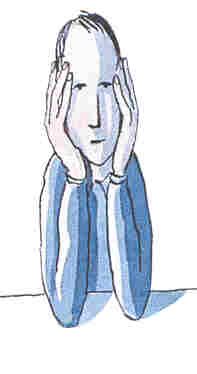 AYRICI TANI
Nedeni açıklanamayan bedensel belirtiler
Somatizasyon Bozukluğu?
 Konversiyon  Bozukluğu ?
 Hipokondriyazis ?
Somatizasyon bozukluğu
Cumhurbaşkanlığı 
Senfoni Orkestrası
Üyelerin girişi 30 yaşından öncedir.
Konversiyon bozukluğu
Yaylı sazlar 
orkestrası
Hipokondriazis
Virtiyöz
Ninemin mitleri
Bu ilaçlara bağımlı olmamalısın
Kendi iradenle iyileşmelisin
Kafana takma
Kendini üzmeyeceksin
Senin tatile ihtiyacın var
Hastalığın sinirsel fazla sinirlenme
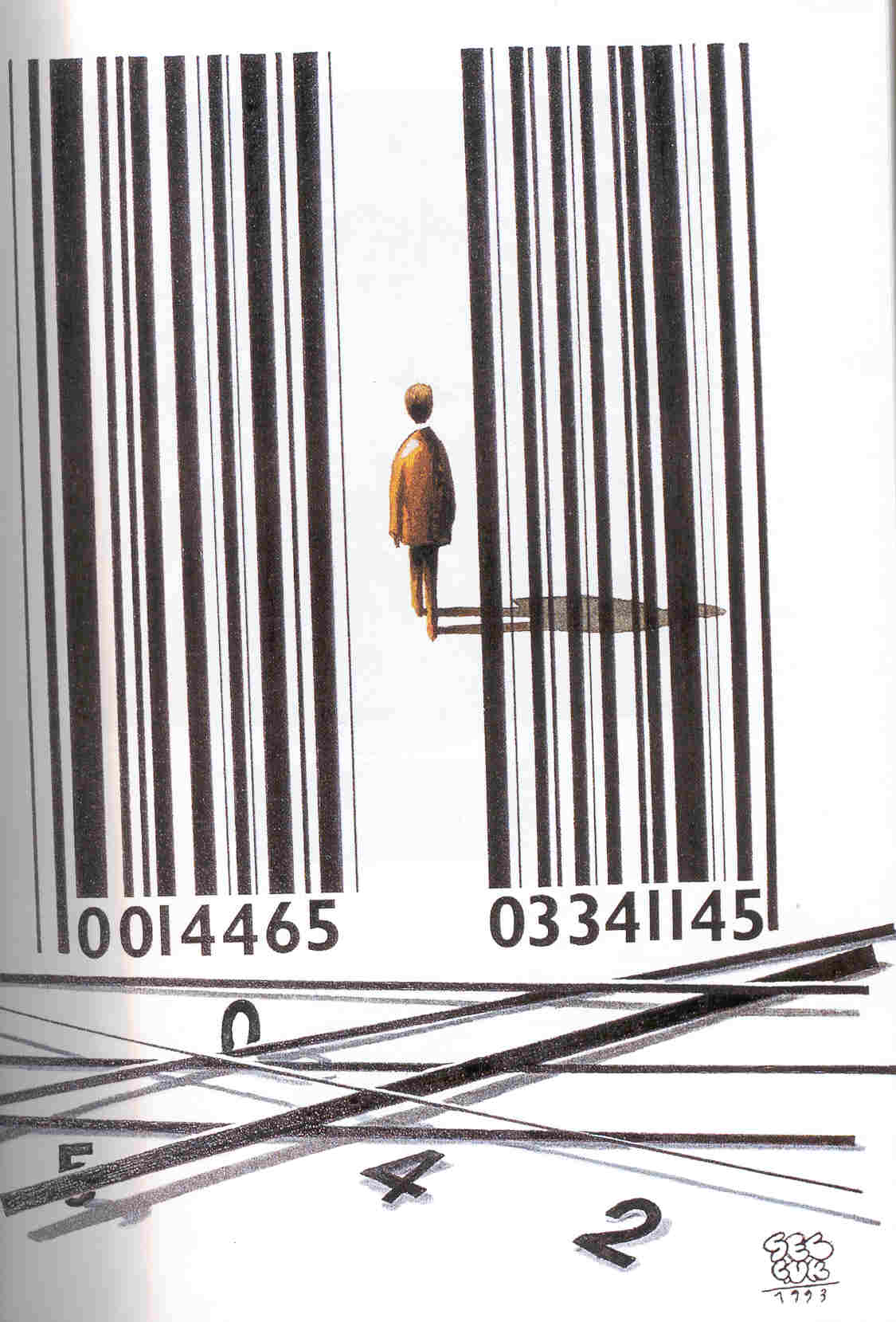 Şükrü Uğuz
sukruuguz@hotmail.com